FINANCING COLLEGE 101
Jill Altshuler
Reservoir High School
THE NUTS AND BOLTS
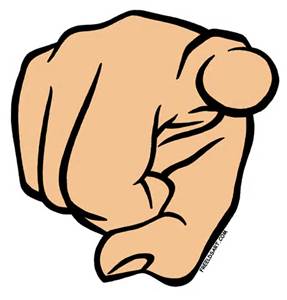 I want      t  to....

Understand college costs.
Understand how aid is determined.
Understand types of financial aid.
Understand  how to research financial aid options.
UNDERSTANDING COLLEGE COSTS
Tuition
  		Room and Board	
		Fees
  		Travel Expenses
X 	 4 years of college
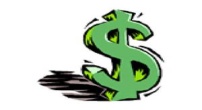 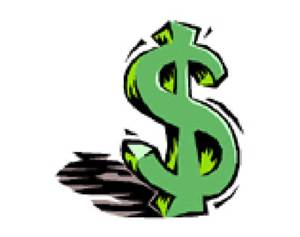 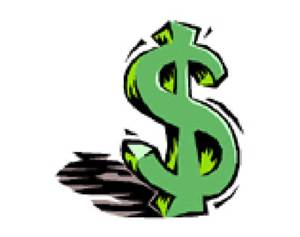 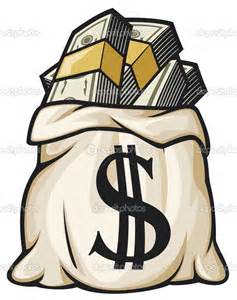 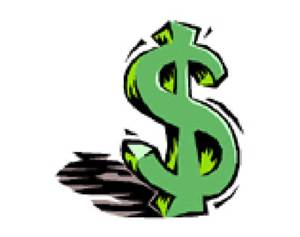 Cost of Attendance
Total Estimated Cost
EXAMPLES
University of Maryland

Tuition:  		           $10,595
Room and Board:	   $7425
Meal Plan:		   $5004
Books:		           $1250

COA:                        $ 26,796
Johns Hopkins University

Tuition:		                $53,740
Room/Board/Meal:    $15, 836
Personal Expenses:      $1085
Books:		                         $1240


COA:		                    $71, 901
Cost for 4 years: $107,184
Cost for 4 years:  $287, 604
HCC + UMD
HCC

Tuition:		$4140
Fees:			$780
				
COA:			$4920
University of Maryland

Tuition:  		             $10, 595
Room and Board:	     $7425
Meal Plan:		     $5004
Books:		             $1250
COA:		                   $26, 796
Cost for 2 years: $9840
Cost for 2 years: $53,592
Cost for 4 years: $63, 432
SO HOW THE HECK DO I PAY FOR COLLEGE?
Win the Lotto
Rob a bank
Inherit a few hundred thousand dollars (you never met Aunt Rose anyway)

Be a smart consumer and learn about how to finance your college education!
IT ALL BEGINS WITH THE...
FAFSA!!!!!!
FAFSA
Parents input information 
Assets			
Income
Debt
# of children		
Years until retirement	
Medical Bills		
Savings
And much more
All of that information determines your 

EFC

Estimate Family Contribution 

Basically what the government thinks your family can afford.
Parent Information
Estimated Family Contribution
FINANCIAL NEED
*COA- *EFC= 
Financial Need
All financial aid is determined based on these numbers!

*COA is cost of attendance.
*EFC is estimated family contribution
Hmm...  What does all this mean?
University of Maryland COA=$26,000

Student A has a EFC of $4,000
	   $22,000
Student B has an EFC of $15,000
	   $11,000
Student C has an EFC of $0
       $26,000
Student D has an EFC of $40,000
        $0
What are each of their financial needs?
NEXT STEP: FINANCIAL AID PACKAGES
Colleges use a student’s financial need to create a “financial aid package.”
PARTS OF THE FINANCIAL AID PACKAGE
Scholarships:  Awarded on merit, talent, career choice, or unique characteristics.
Grants:   Awarded on basis of financial need.
Loans:  Must be paid back, usually after you finish school; different types; are a reasonable form of aid.
Employment:  Earnings to cover college expenses; ideally, related to your major.
EXAMPLE: STUDENT A
Student A:  EFC of $4,000 
Financial Need of $22,000

Student A would be expected to pay $4,000 out of pocket.

Financial Aid Package would cover the rest:

Stafford Loan:	$3,000 per semester
Perkins Loan:		$3,000 per semester
Work Study:		$2500 per semester
Pell Grant:		$2500 per semester
EXAMPLE:  STUDENT C
Student E :  EFC of $0
Financial Need of $26,000

Student E would be expected to pay $0 out of pocket.

Financial Aid Package would cover the rest:

Guaranteed Access Grant:	$7,000 per semester
Stafford Loan:				$3,000 per semester
Work Study:					$1500 per semester
Pell Grant:					$1500 per semester
EXAMPLE: STUDENT D
Student A:  EFC of $40,000 
Financial Need of $0

Student A would be expected to pay $26,000 out of pocket.

Student A can look for scholarships and might qualify for scholarships from some Universities.
NET PRICE CALCULATOR
https://netpricecalc.devpost.com/submissions/5718-net-price-calculator-typography-video
Sources of Financial Aid
Federal government (loans and grants)
Institutions (Scholarships and grants/Donors, Advancement Office, Employment, Internships)
States (merit and need; residency requirements)
Private sources (Civic organizations, churches, employers, etc)
*It is rare that you will receive one grant or scholarship to completely cover the cost of college.  You can reduce the cost by piecing together aid from all sources.
GUESS THE ANSWER
Where do you receive a majority of your aid/scholarship? 
Private scholarships
Directly from the University
From the Federal Government
From the State Government

Universities report that about 80% of scholarships and other forms of aid come from them!
RESEARCHING INSTITUTIONAL AID
Let’s do one together...

Pick a school
www.umbc.edu
www.jhu.edu
www.jmu.edu
www.udel.edu
www.umd.edu
How to Apply for Financial Aid
Visit www.fafsa.ed.gov. 
Families can start completing on October 1, 2018
Families use report prior year income (ie use tax return from 2017)
There is LOTS of help available through different agencies to complete FAFSA. 
HCC, Libraries, College Goal Sunday, Counselors

Deadline for most schools is February 15 or March 1.
DOING YOUR HOMEWORK
https://collegecost.ed.gov/catc/Default.aspx
www.mhec.state.md.us
Maryland Higher Education Commission which has all scholarships and grants from the State Government.  If you show need, this is where you will receive your grants!
http://www.finaid.org/calculators/
Comprehensive website on financial aid, scholarships, EFC calculators and more!
http://www.shopsleuth.com/resources/scholarship-guide
A resource guide to shopping scholarships.
https://studentaid.ed.gov/sa/
Thorough and comprehensive site on Student Aid.
PUTTING IT ALL TOGETHER
It is imperative that you understand the financial aid process.
Follow all deadlines.
Research and apply for scholarships.
UNDERSTAND DEBT!!!!!!!!!!!!!!!!!
Ask for help when needed.

BE KNOWLEDGEABLE, BE ACTIVE, BE RESPONSIBLE
PAYING FOR COLLEGE-  THE TODAY SHOW
https://www.today.com/video/student-debt-woes-what-to-do-before-your-kid-applies-to-college-1272954947702


https://www.collegeessayguy.com/blog/college-essay-tips